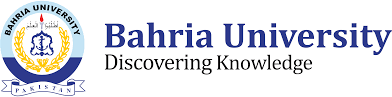 +
Computer Architecture and  Logic Design (CALD)
Lecture 08
Processor Structure and  Function
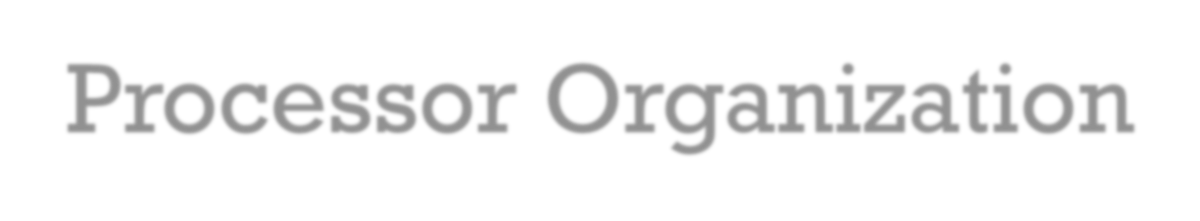 +	Processor Organization
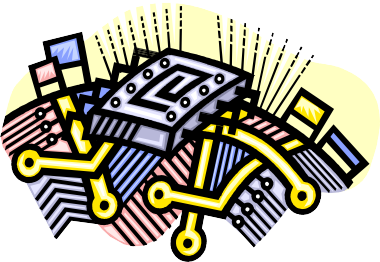 Processor Requirements:
Fetch instruction
The processor reads an instruction from memory (register, cache, main memory)

Interpret instruction
The instruction is decoded to determine what action is required

Fetch data
The execution of an instruction may require reading data from memory or an I/O  module

Process data
The execution of an instruction may require performing some arithmetic or logical  operation on data

Write data
The results of an execution may require writing data to memory or an I/O module

In order to do these things the processor needs to store some data  temporarily and therefore needs a small internal memory
© 2016 Pearson Education, Inc., Hoboken, NJ. All rights reserved.
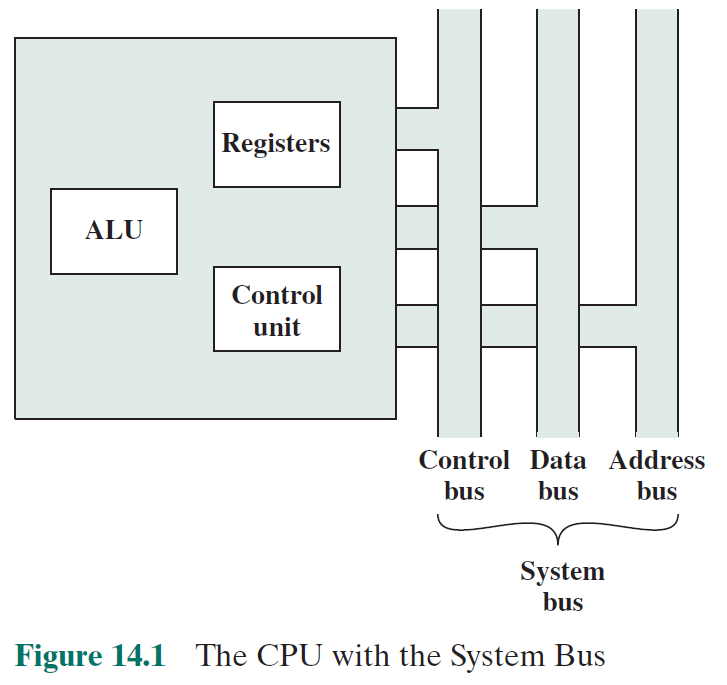 © 2016 Pearson Education, Inc., Hoboken, NJ. All rights reserved.
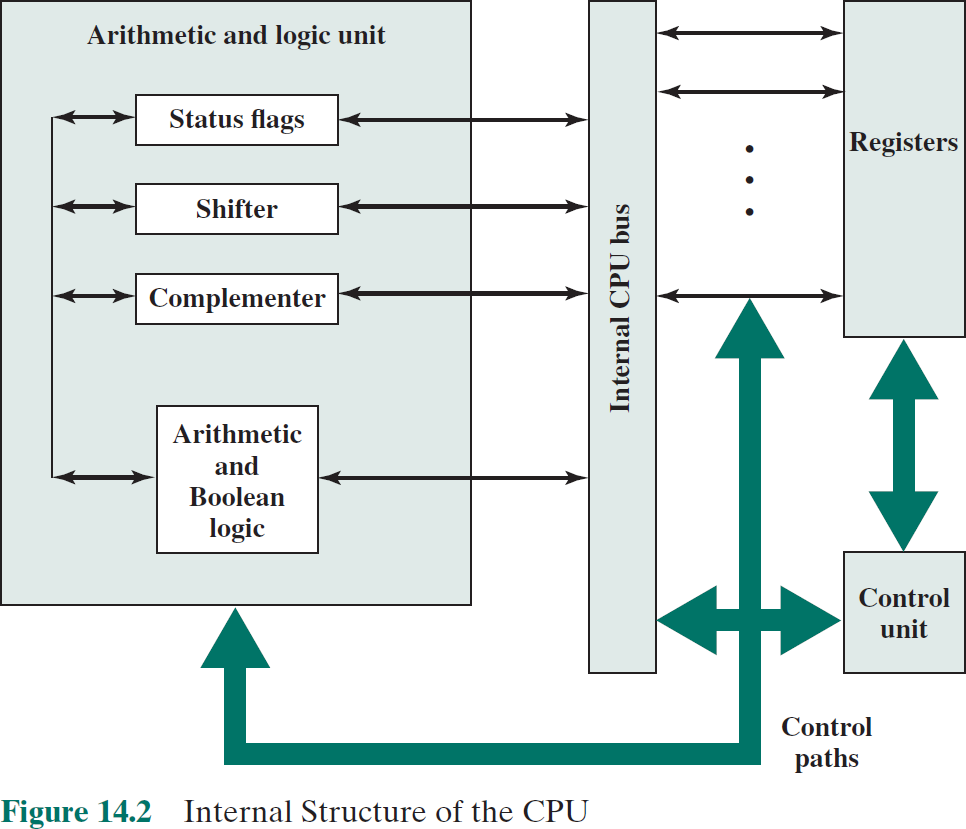 © 2016 Pearson Education, Inc., Hoboken, NJ. All rights reserved.
+
Register Organization
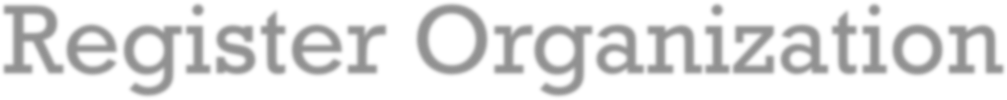 Within the processor there is a set of registers that function as a  level of memory above main memory and cache in the  hierarchy

The registers in the processor perform two roles:
User-Visible Registers
Control and Status Registers
Enable the machine or  assembly language  programmer to minimize main  memory references by  optimizing use of registers
Used by the control unit to  control the operation of the  processor and by privileged  operating system programs to  control the execution of  programs
© 2016 Pearson Education, Inc., Hoboken, NJ. All rights reserved.
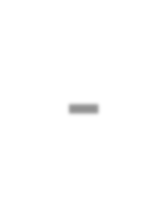 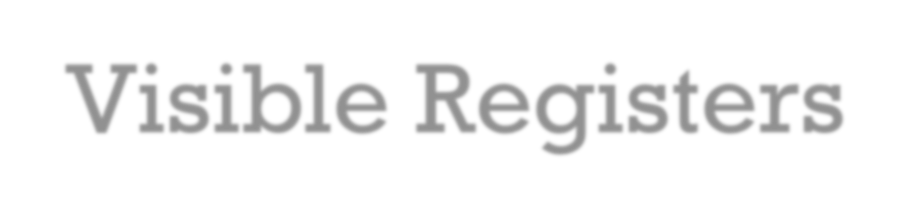 User-Visible Registers
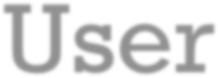 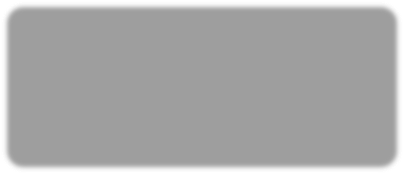 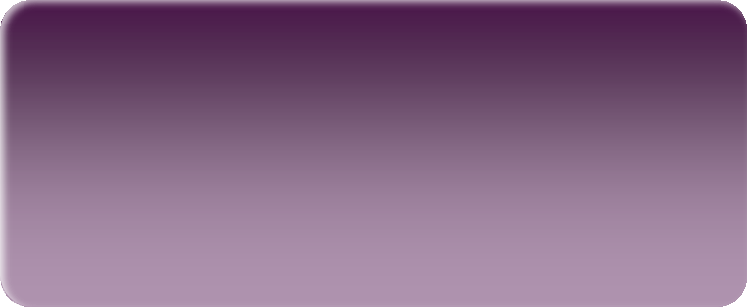 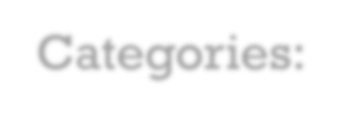 Categories:
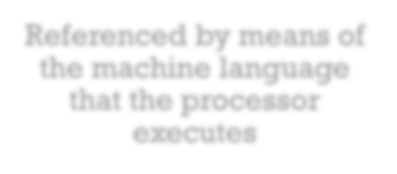 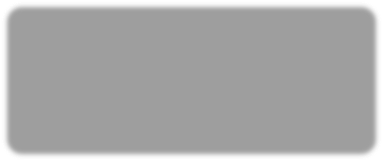 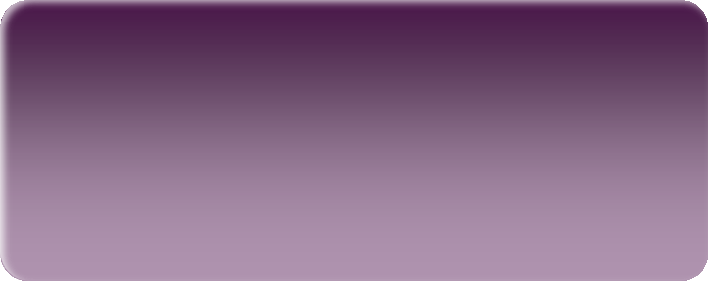 Referenced by means of  the machine language  that the processor  executes
General purpose
Can be assigned to a variety of functions by  the programmer
Data
May be used only to hold data and cannot  be employed in the calculation of an  operand address
Address
May be somewhat general purpose or may  be devoted to a particular addressing mode
Examples:  segment pointers, index
registers, stack pointer
Condition codes
Also referred to as flags
Bits set by the processor hardware as the  result of operations
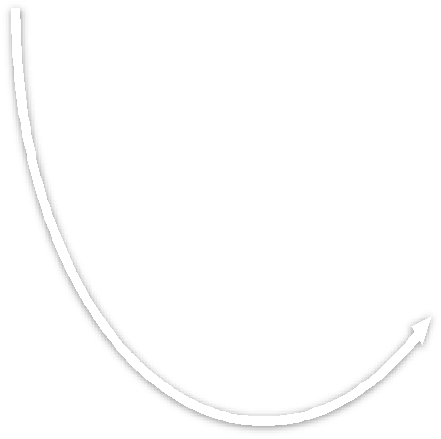 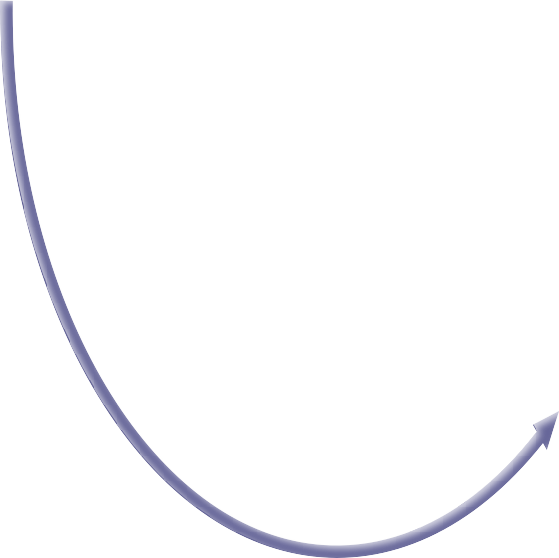 © 2016 Pearson Education, Inc., Hoboken, NJ. All rights reserved.
+ Condition Codes
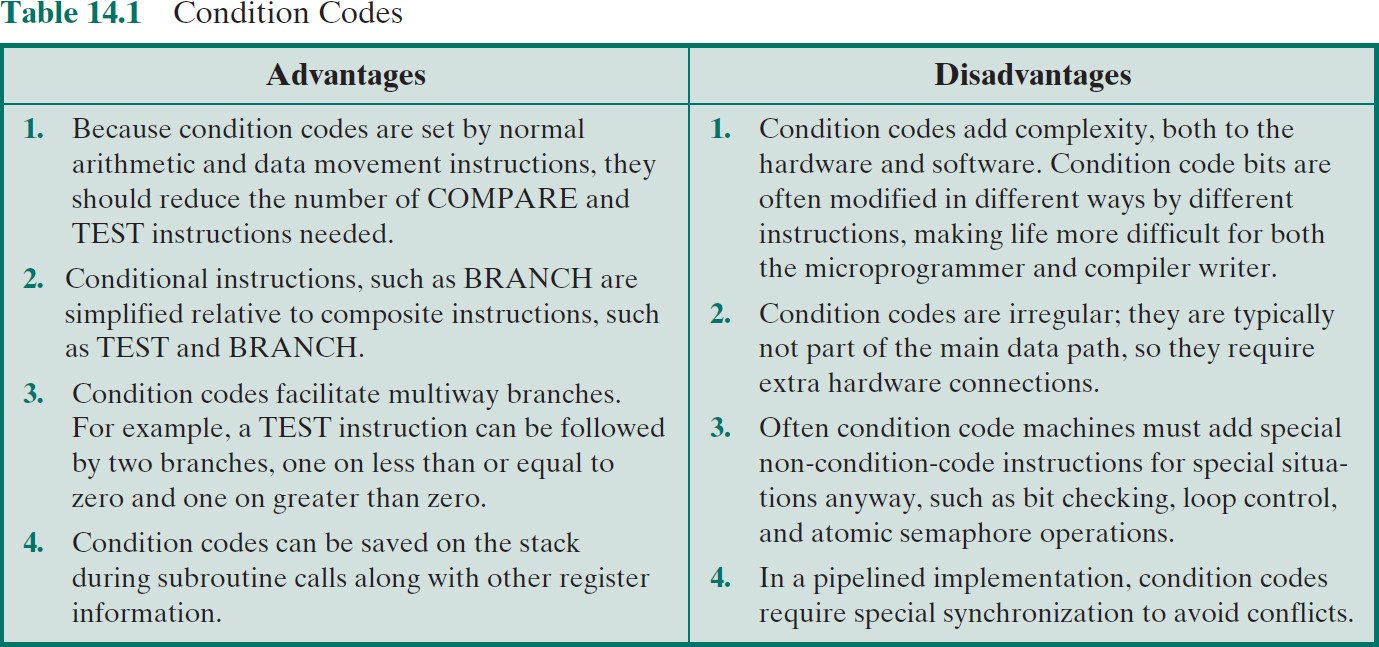 © 2016 Pearson Education, Inc., Hoboken, NJ. All rights reserved.
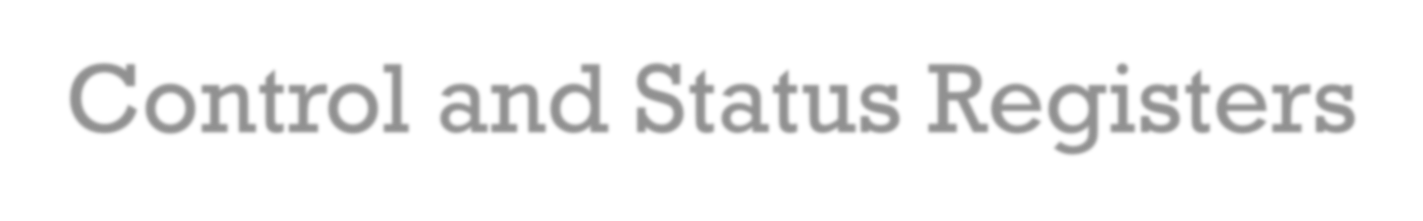 + Control and Status Registers
Four registers are essential to instruction execution:

Program counter (PC)
Contains the address of an instruction to be fetched

Instruction register (IR)
Contains the instruction most recently fetched

Memory address register (MAR)
Contains the address of a location in memory

Memory buffer register (MBR)
Contains a word of data to be written to memory or the word most
recently read
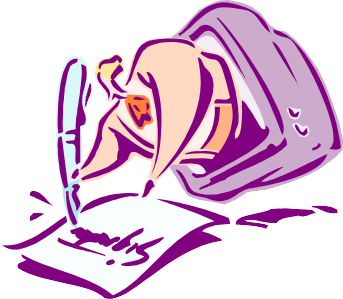 © 2016 Pearson Education, Inc., Hoboken, NJ. All rights reserved.
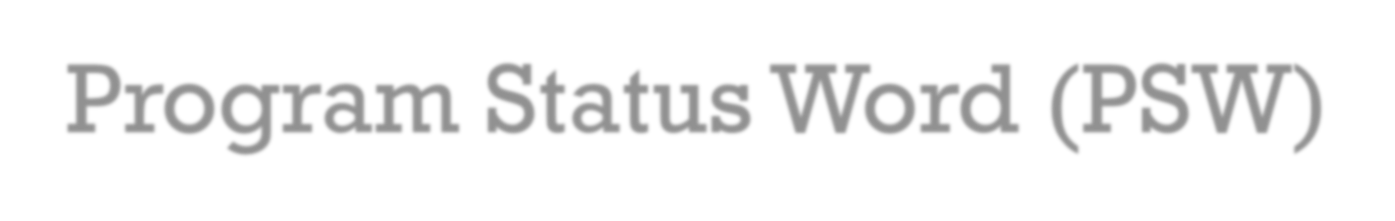 + Program Status Word (PSW)
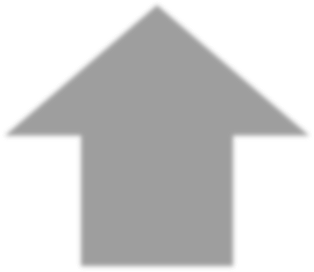 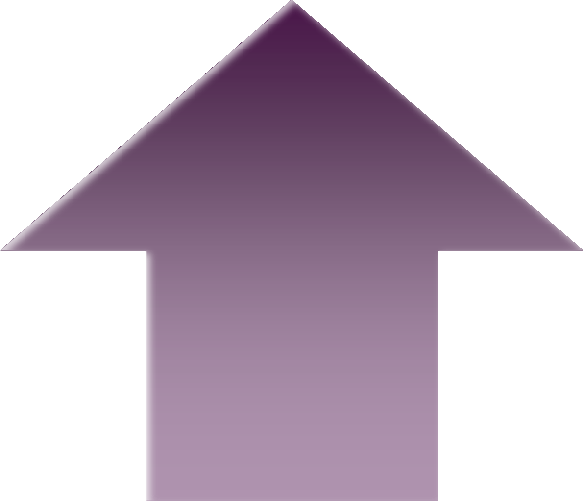 Register or set of registers that  contain status information
Common fields or flags include:
Sign
Zero
Carry
Equal
Overflow
Interrupt Enable/Disable
Supervisor
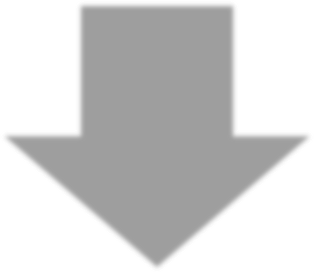 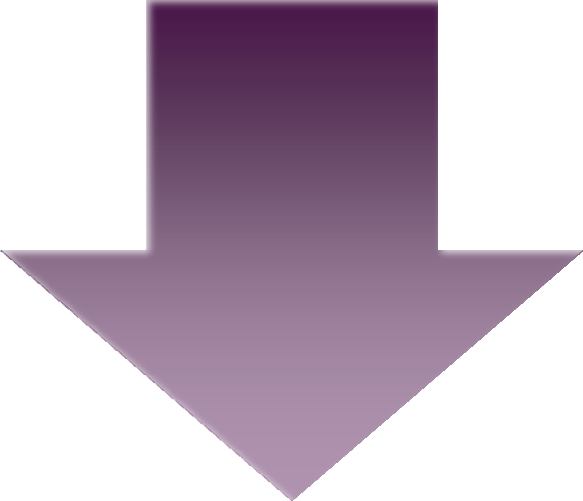 © 2016 Pearson Education, Inc., Hoboken, NJ. All rights reserved.
+ Common Flags in PSW Register
Sign: Contains the sign bit of the result of the last arithmetic operation.
Zero: Set when the result is 0.

Carry: Set if an operation resulted in a carry (addition) into or borrow  (sub- traction) out of a high-order bit. Used for multiword arithmetic  operations.
Equal: Set if a logical compare result is equality.
Overflow: Used to indicate arithmetic overflow.
Interrupt Enable/Disable: Used to enable or disable interrupts.

Supervisor: Indicates whether the processor is executing in supervisor  or user mode. Certain privileged instructions can be executed only in  supervisor mode, and certain areas of memory can be accessed only in  supervisor mode.
© 2016 Pearson Education, Inc., Hoboken, NJ. All rights reserved.
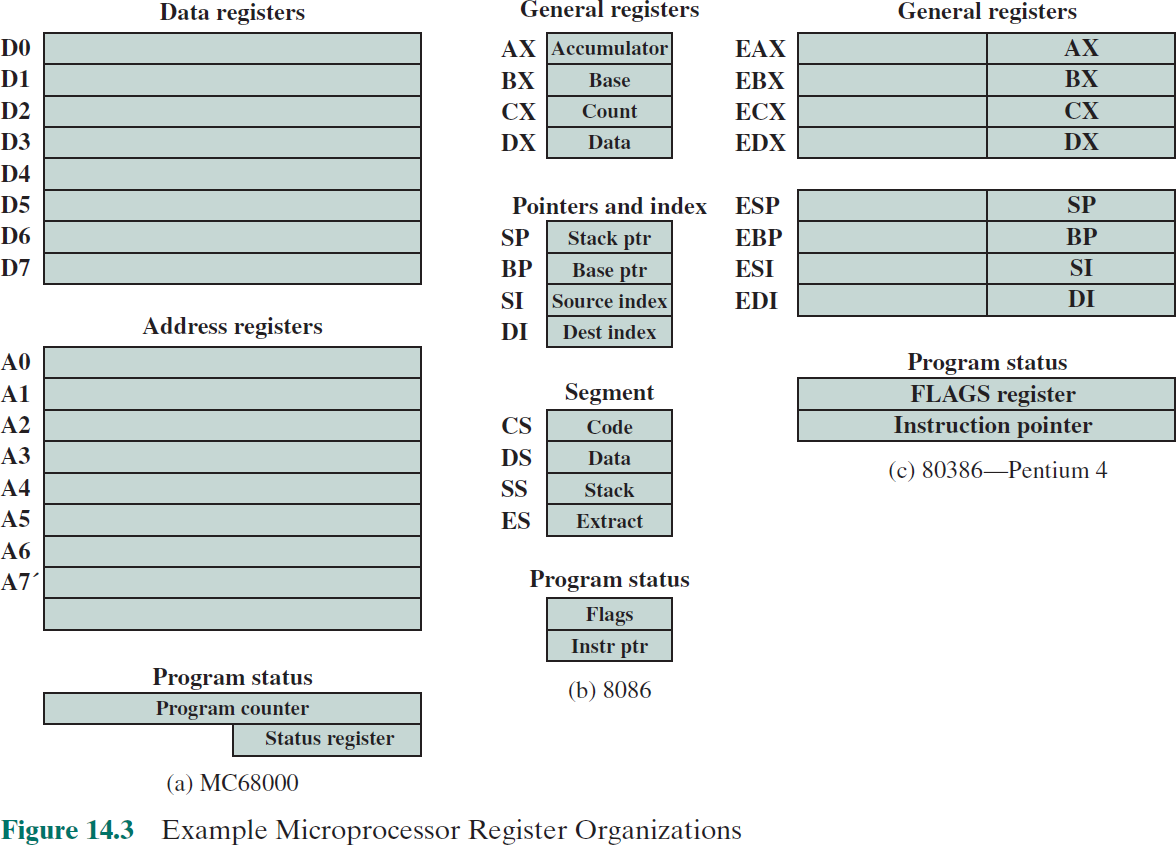 © 2016 Pearson Education, Inc., Hoboken, NJ. All rights reserved.
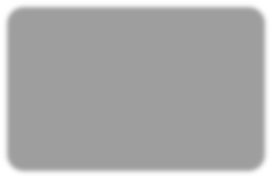 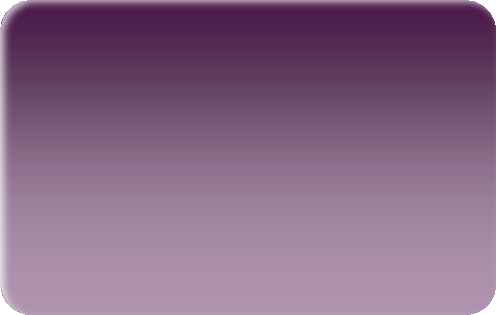 Instruction  Cycle
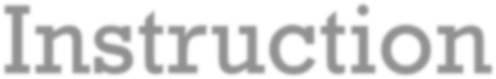 Includes the following  stages:
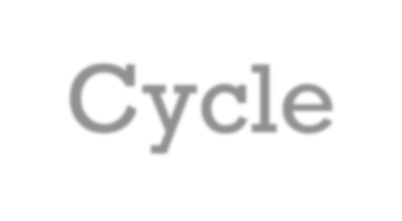 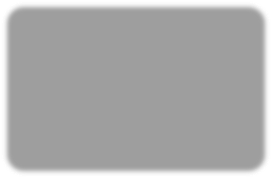 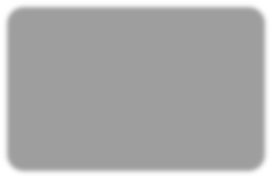 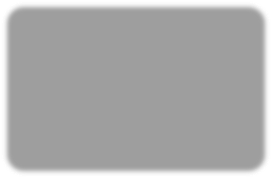 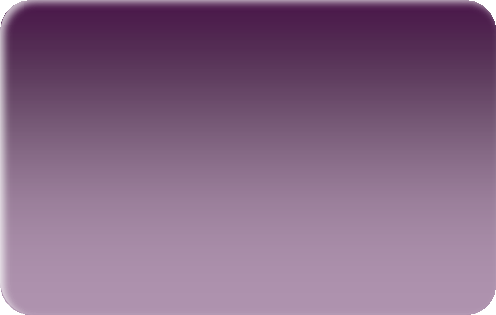 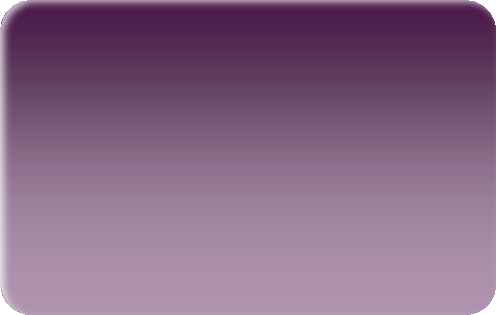 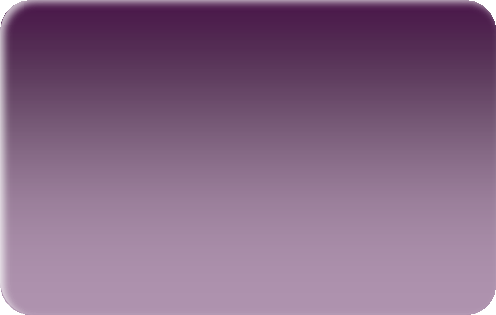 Fetch
Execute
Interrupt
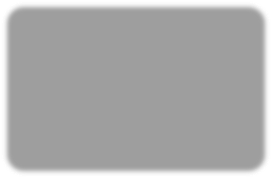 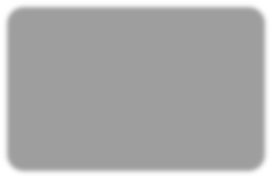 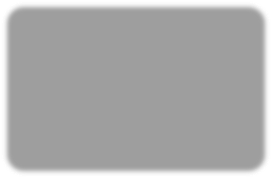 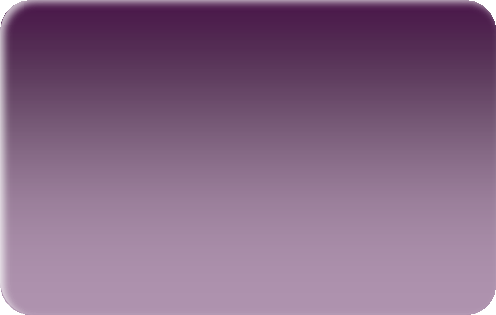 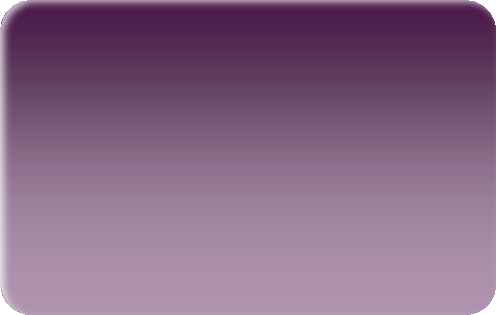 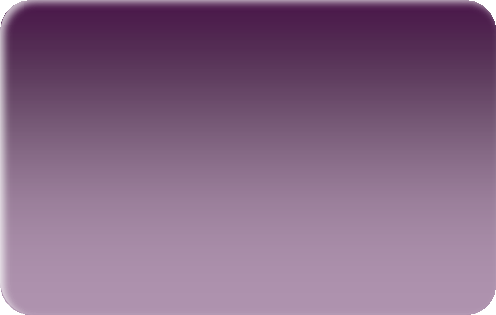 If interrupts are enabled  and an interrupt has  occurred, save the  current process state  and service the  interrupt
Read the next  instruction from  memory into the  processor
Interpret the opcode  and perform the  indicated operation
© 2016 Pearson Education, Inc., Hoboken, NJ. All rights reserved.
+ Instruction Cycle
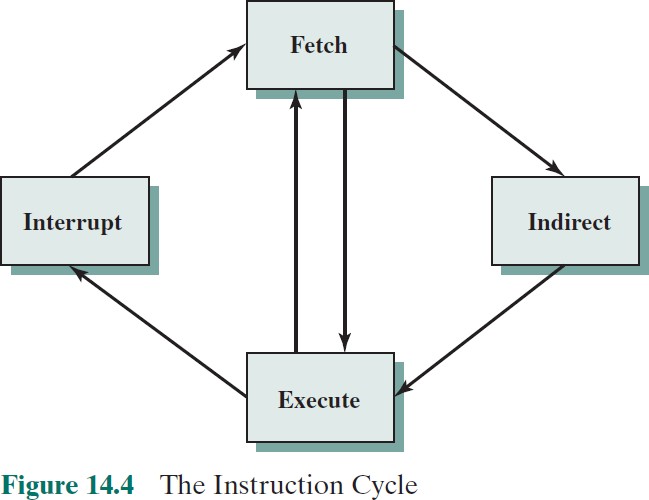 © 2016 Pearson Education, Inc., Hoboken, NJ. All rights reserved.
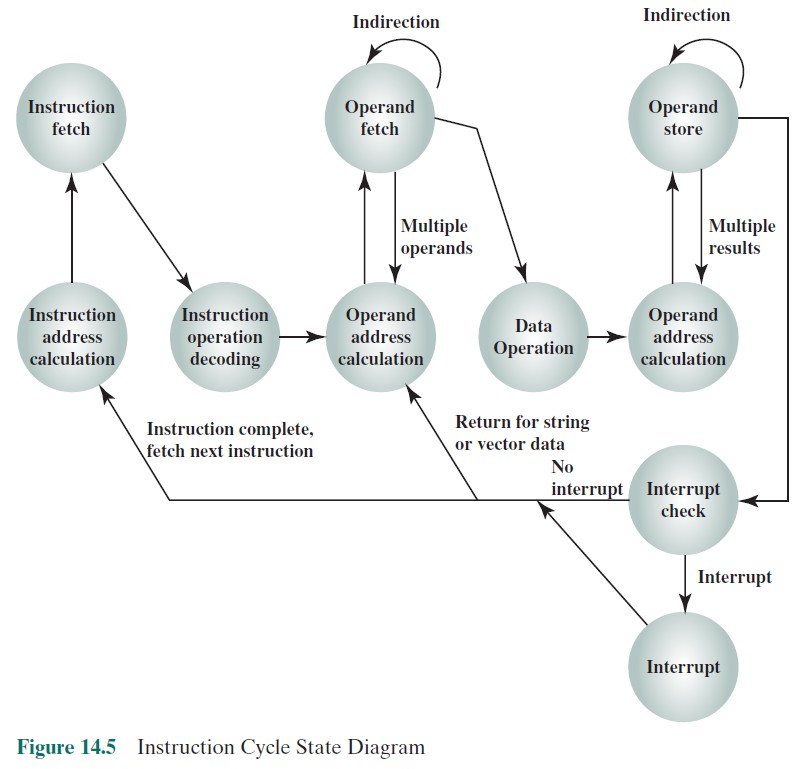 © 2016 Pearson Education, Inc., Hoboken, NJ. All rights reserved.
+ Fetch Cycle
During the fetch cycle, an
instruction is read from memory.

The PC contains the address of the  next instruction to be fetched.
This address is moved to the MAR  and placed on the address bus.

The control unit requests a memory  read, and the result is placed on the  data bus and copied into the MBR  and then moved to the IR.

Meanwhile, the PC is incremented  by 1, preparatory for the next fetch.
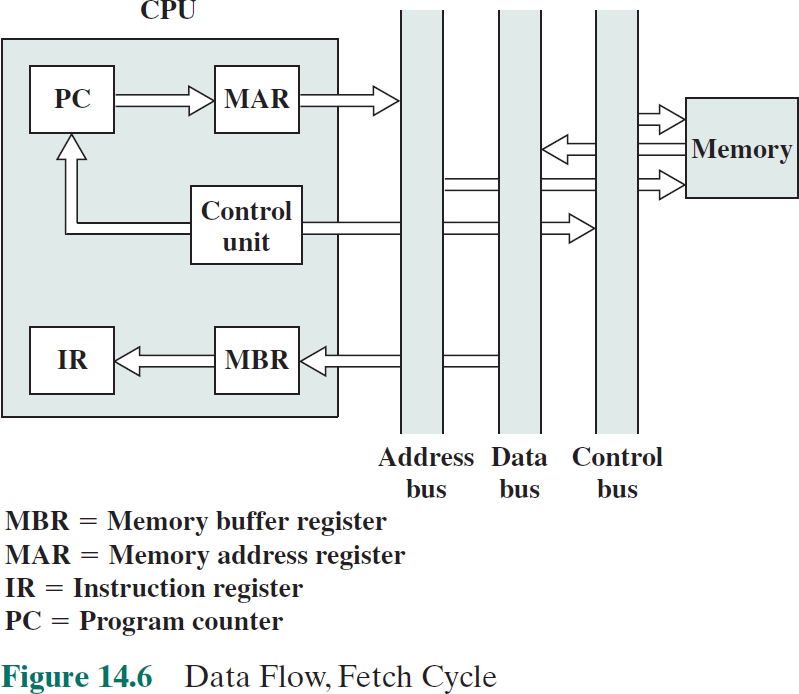 © 2016 Pearson Education, Inc., Hoboken, NJ. All rights reserved.
+ Indirect Cycle
Once the fetch cycle is over, the  control unit examines the contents of  the IR to determine if it contains an  operand specifier using indirect  addressing.

If so, an indirect cycle is performed.

The right- most N bits of the MBR,  which contain the address reference,  are transferred to the MAR.

Then the control unit requests a  memory read, to get the desired  address of the operand into the MBR.
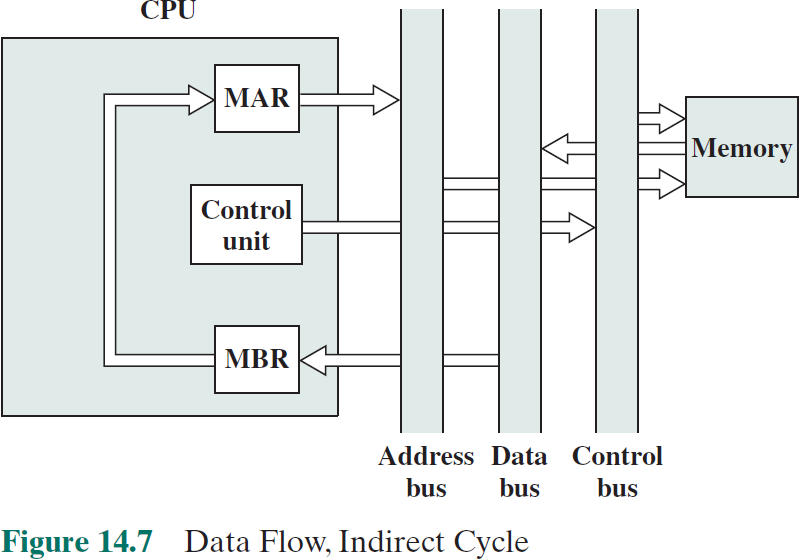 © 2016 Pearson Education, Inc., Hoboken, NJ. All rights reserved.
+ Interrupt Cycle
The current contents of the PC must be saved so that the
processor can resume normal activity after the interrupt.
Thus, the contents of the PC are transferred to the MBR to be  written into memory.
The special memory location reserved for this purpose is  loaded into the MAR from the control unit.
It might, for example, be a stack pointer.
The PC is loaded with the address of the interrupt routine.
As a result, the next instruction cycle will begin by fetching  the appropriate instruction.
© 2016 Pearson Education, Inc., Hoboken, NJ. All rights reserved.
+ Interrupt Cycle
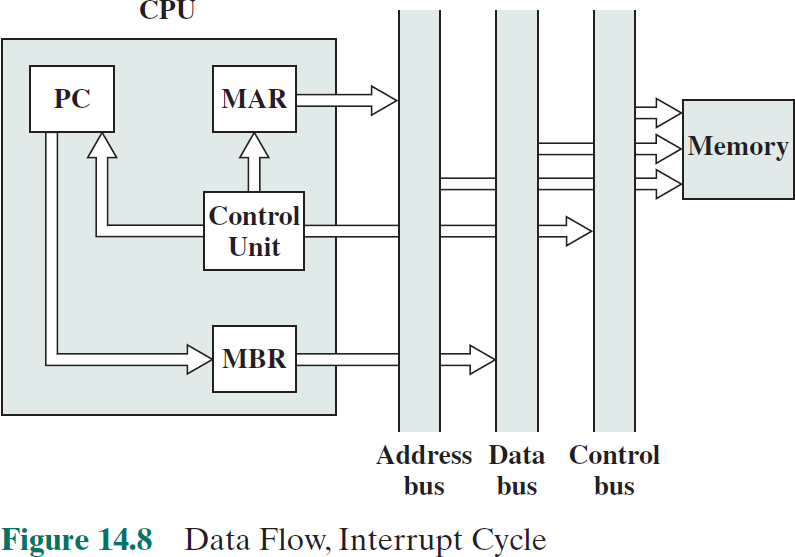 © 2016 Pearson Education, Inc., Hoboken, NJ. All rights reserved.
Pipelining Strategy
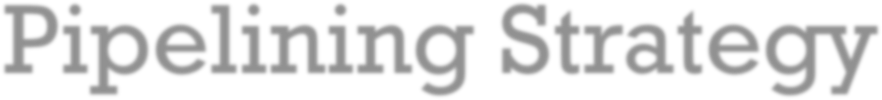 To apply this concept  to instruction  execution we must  recognize that an  instruction has a  number of stages
Similar to the use of  an assembly line in a  manufacturing plant
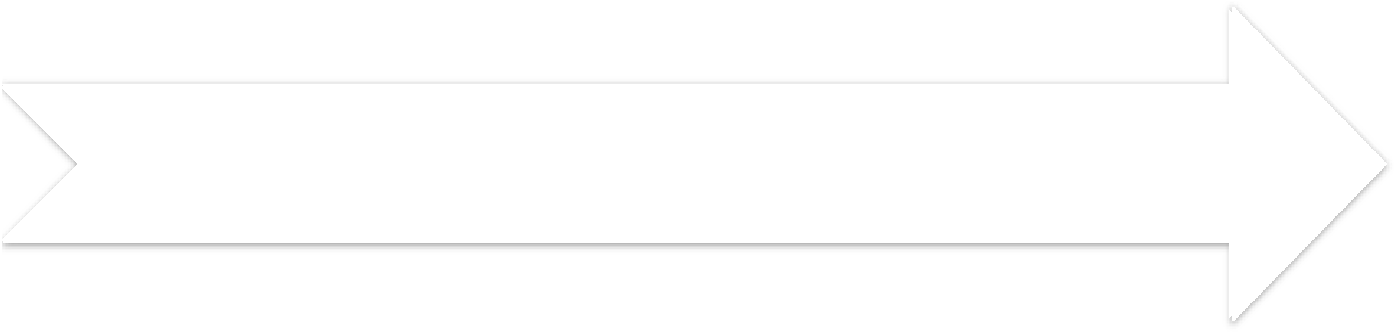 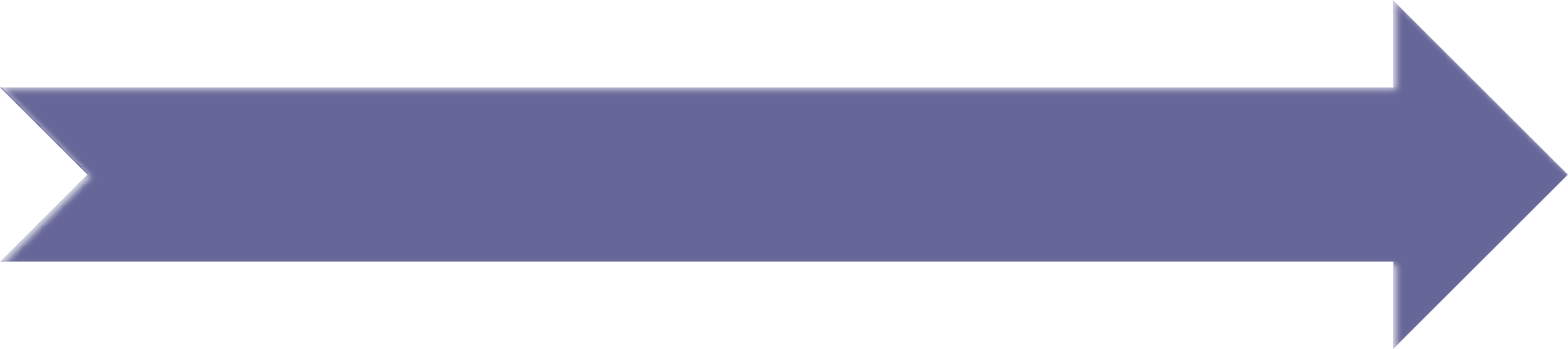 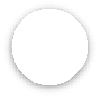 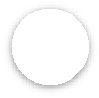 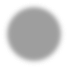 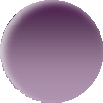 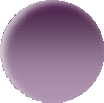 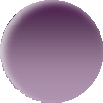 New inputs are  accepted at one end  before previously  accepted inputs  appear as outputs at  the other end
© 2016 Pearson Education, Inc., Hoboken, NJ. All rights reserved.
+ Pipelining
Pipelining is an implementation technique whereby multiple
instructions are overlapped in execution
Today, pipelining is the key implementation technique used  to make fast CPUs
A pipeline is like an assembly line
Each step operates in parallel with the other steps

In a computer pipeline, each step in the pipeline completes a
part of an instruction
© 2016 Pearson Education, Inc., Hoboken, NJ. All rights reserved.
+ Instruction Pipeline
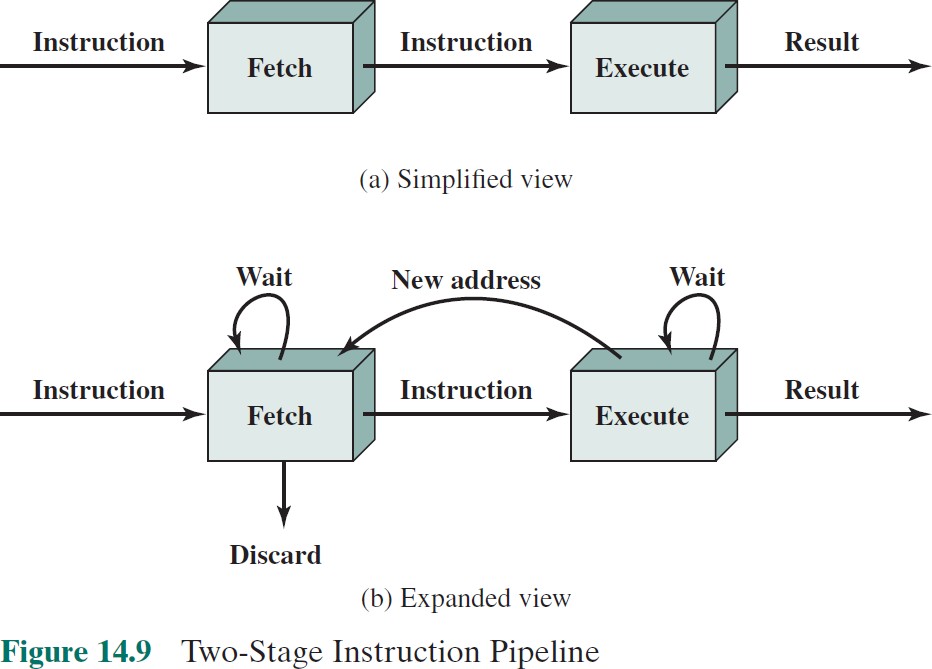 © 2016 Pearson Education, Inc., Hoboken, NJ. All rights reserved.
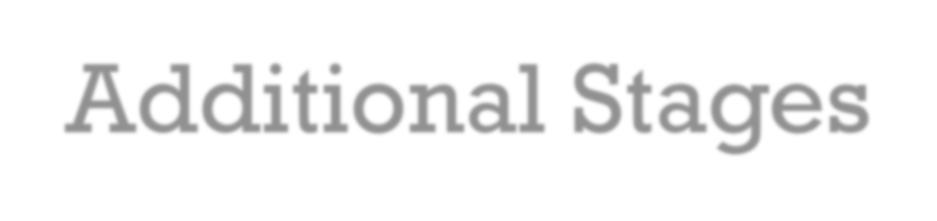 + Additional Stages
Fetch instruction (FI)
Read the next expected  instruction into a buffer

Decode instruction (DI)
Determine the opcode and
the operand specifiers

Calculate operands (CO)
Calculate the effective  address of each source  operand
This may involve  displacement, register  indirect, indirect, or other  forms of address calculation
Fetch operands (FO)
Fetch each operand from  memory
Operands in registers need  not be fetched

Execute instruction (EI)
Perform the indicated  operation and store the  result, if any, in the specified  destination operand location

Write operand (WO)
Store the result in memory
© 2016 Pearson Education, Inc., Hoboken, NJ. All rights reserved.
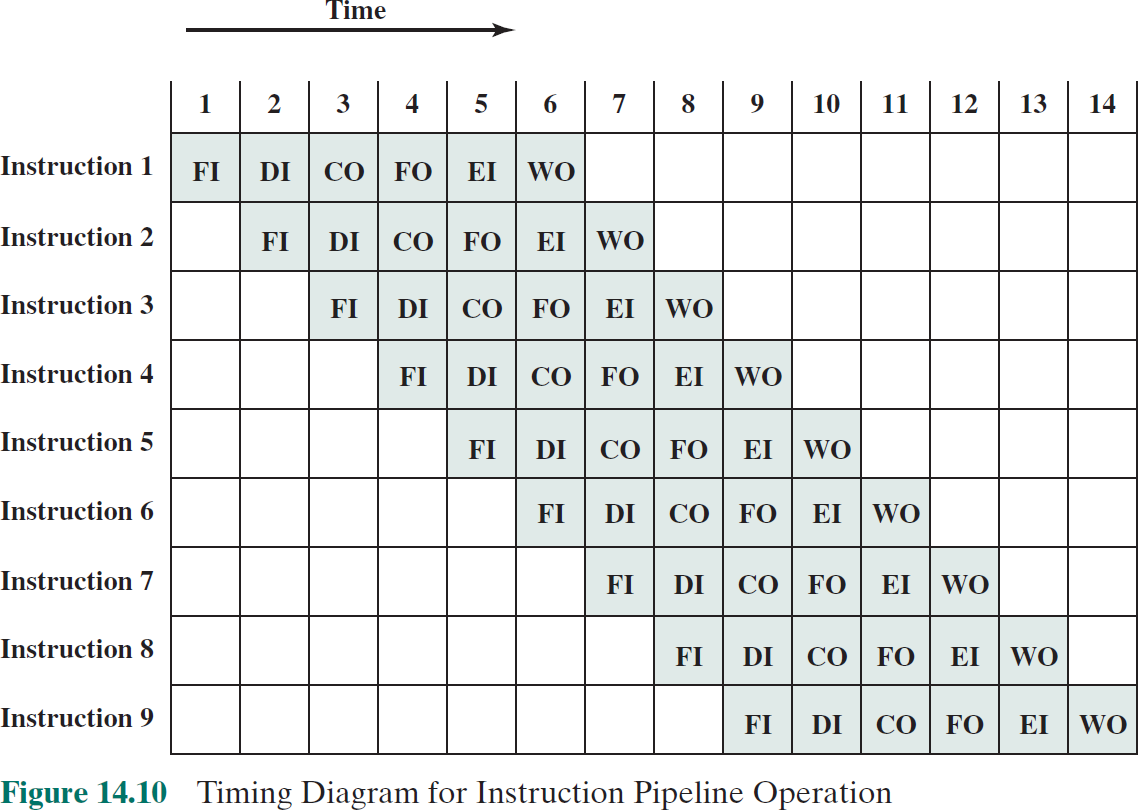 © 2016 Pearson Education, Inc., Hoboken, NJ. All rights reserved.
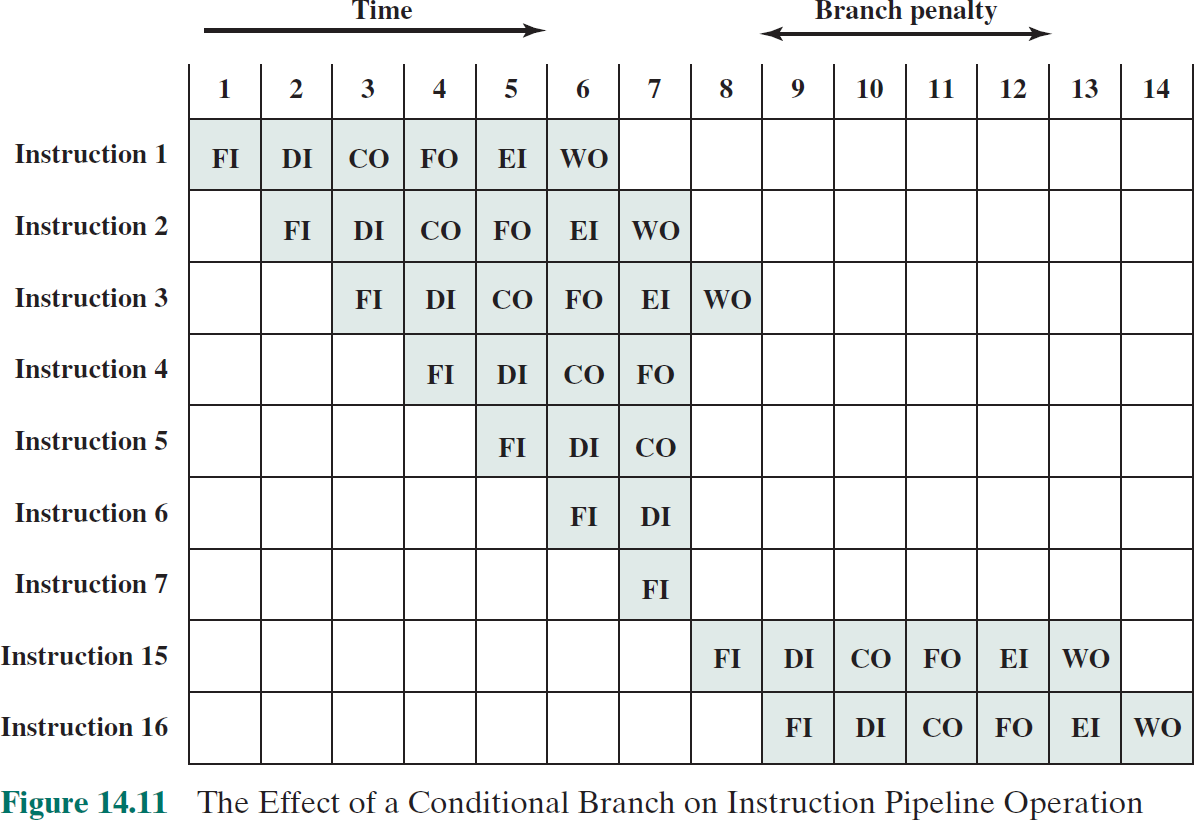 © 2016 Pearson Education, Inc., Hoboken, NJ. All rights reserved.
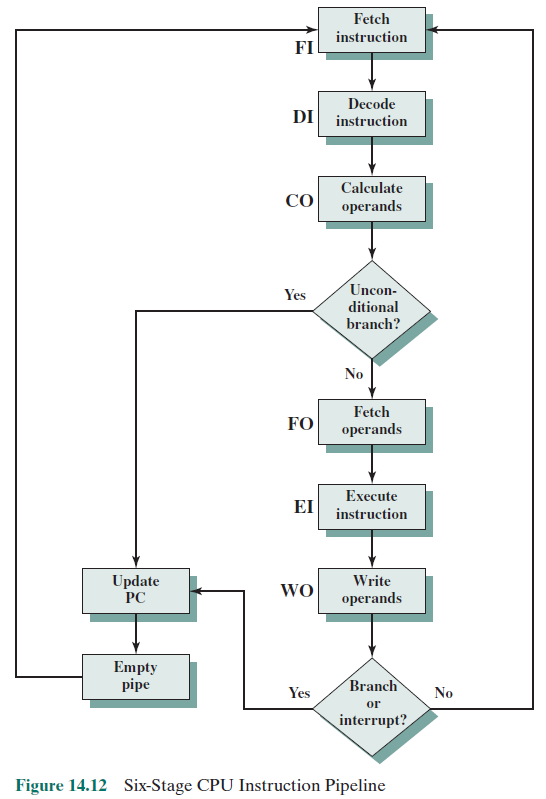 © 2016 Pearson Education, Inc., Hoboken, NJ. All rights reserved.
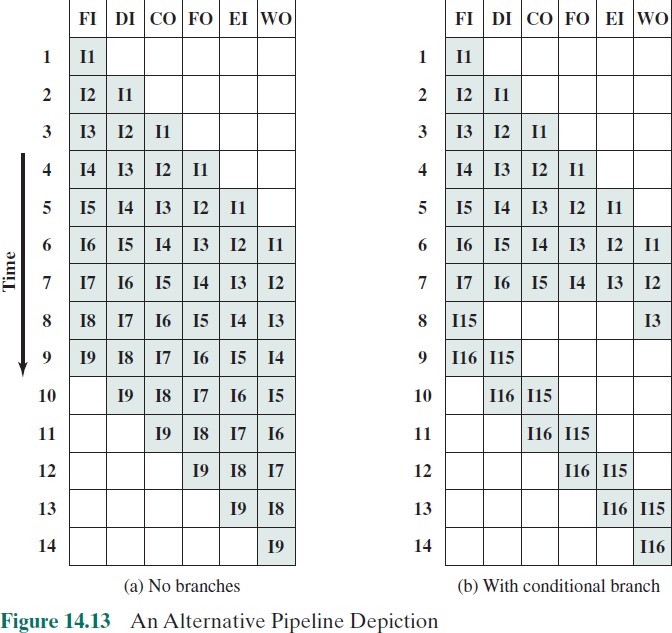 © 2016 Pearson Education, Inc., Hoboken, NJ. All rights reserved.
Pipeline Hazards
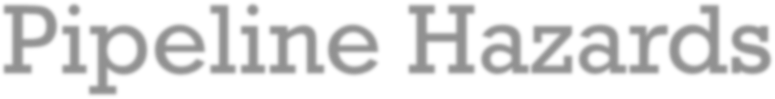 Occur when the  pipeline, or some  portion of the  pipeline, must stall  because conditions  do not permit  continued execution
There are three  types of hazards:
Resource
Data
Control
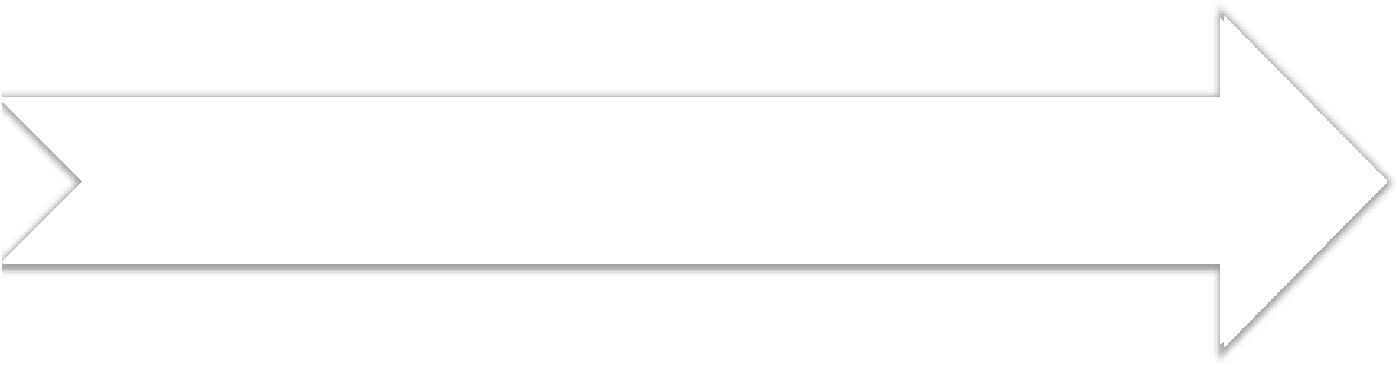 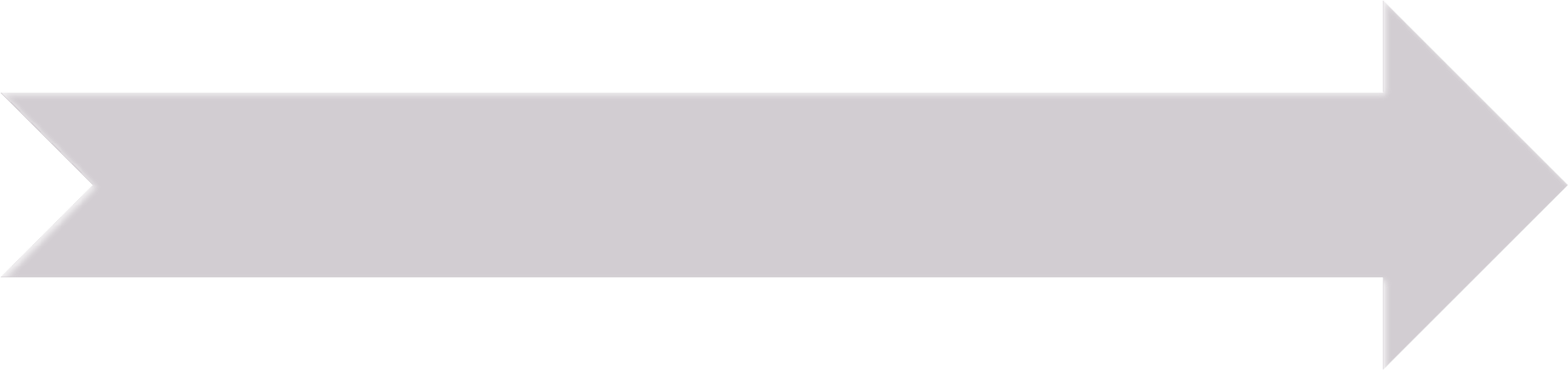 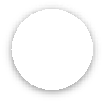 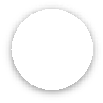 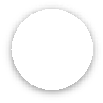 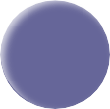 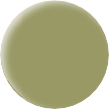 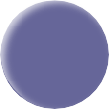 Also referred to as a
pipeline bubble
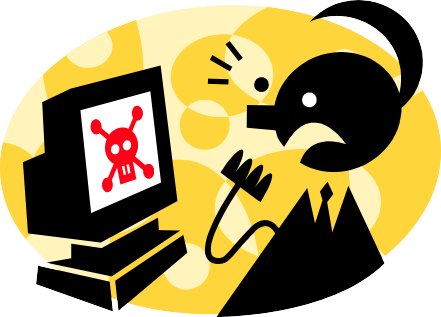 © 2016 Pearson Education, Inc., Hoboken, NJ. All rights reserved.
+ Resource Hazards
A resource hazard occurs when two (or more) instructions
that are already in the pipeline need the same resource.
The result is that the instructions must be executed in serial  rather than parallel for a portion of the pipeline.
A resource hazard is sometime referred to as a structural  hazard.
© 2016 Pearson Education, Inc., Hoboken, NJ. All rights reserved.
Clock cycle
1	2	3	4	5	6	7	8	9
I1
I2  I3  I4

(a) Five-stage pipeline, ideal case
Instrutcion
Clock cycle
1	2	3	4	5	6	7	8	9
I1
I2  I3  I4

(b) I1 source operand in memory
Instrutcion
Figure 14.15 Example of Resource Hazard
© 2016 Pearson Education, Inc., Hoboken, NJ. All rights reserved.
+ Resource Hazards
Assume that main memory has a single port and that all  instruction fetches and data reads and writes must be  performed one at a time.

An operand read to or write from memory cannot be performed  in parallel with an instruction fetch.

This is illustrated in Figure 14.15b, which assumes that the  source operand for instruction I1 is in memory, rather than a  register.

Therefore, the fetch instruction stage of the pipeline must idle  for one cycle before beginning the instruction fetch for  instruction I3.
The figure assumes that all other operands are in registers.
© 2016 Pearson Education, Inc., Hoboken, NJ. All rights reserved.
+ Resource Hazards
Another example of a resource conflict is a situation in which  multiple instructions are ready to enter the execute  instruction phase and there is a single ALU.
One solutions to such resource hazards is to increase  available resources, such as having multiple ports into main  memory and multiple ALU units.
© 2016 Pearson Education, Inc., Hoboken, NJ. All rights reserved.
+ Data Hazards
A data hazard occurs when there is a conflict in the access of
an operand location.
In general terms, we can state the hazard in this form:
Two instructions in a program are to be executed in sequence and  both access a particular memory or register operand.
If the two instructions are executed in strict sequence, no problem  occurs.
However, if the instructions are executed in a pipeline, then it is  possible for the operand value to be updated in such a way as to  produce a different result than would occur with strict sequential  execution.
In other words, the program produces an incorrect result because  of the use of pipelining.
© 2016 Pearson Education, Inc., Hoboken, NJ. All rights reserved.
Clock cycle
1	2	3	4	5	6	7	8	9	10
ADD EAX, EBX

SUB ECX, EAX
I3  I4
Figure 14.16	Example of Data Hazard
© 2016 Pearson Education, Inc., Hoboken, NJ. All rights reserved.
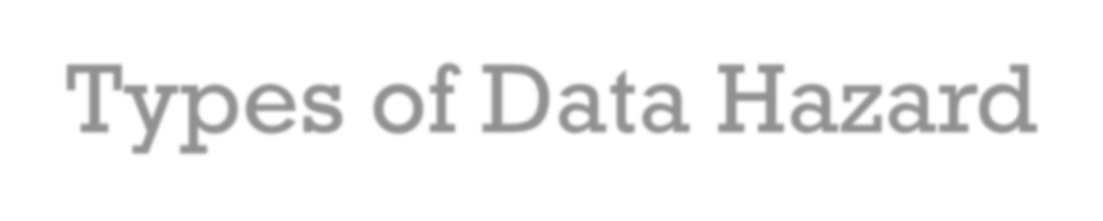 +	Types of Data Hazard
Read after write (RAW), or true dependency
An instruction modifies a register or memory location
Succeeding instruction reads data in memory or register  location
Hazard occurs if the read takes place before write operation is
complete
Write after read (WAR), or antidependency
An instruction reads a register or memory location
Succeeding instruction writes to the location
Hazard occurs if the write operation completes before the
read operation takes place
Write after write (WAW), or output dependency
Two instructions both write to the same location
Hazard occurs if the write operations take place in the reverse  order of the intended sequence
© 2016 Pearson Education, Inc., Hoboken, NJ. All rights reserved.
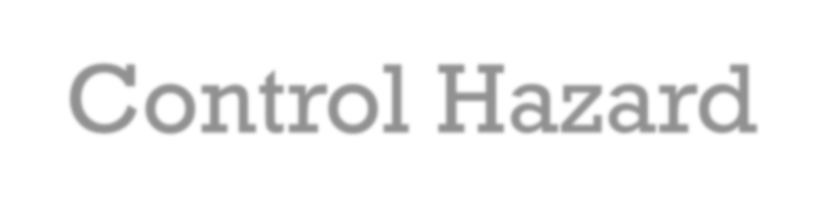 + Control Hazard
Also known as a branch hazard
Occurs when the pipeline makes the wrong decision on a
branch prediction
Brings instructions into the pipeline that must subsequently  be discarded
Dealing with Branches:
Multiple streams
Prefetch branch target
Loop buffer
Branch prediction
Delayed branch
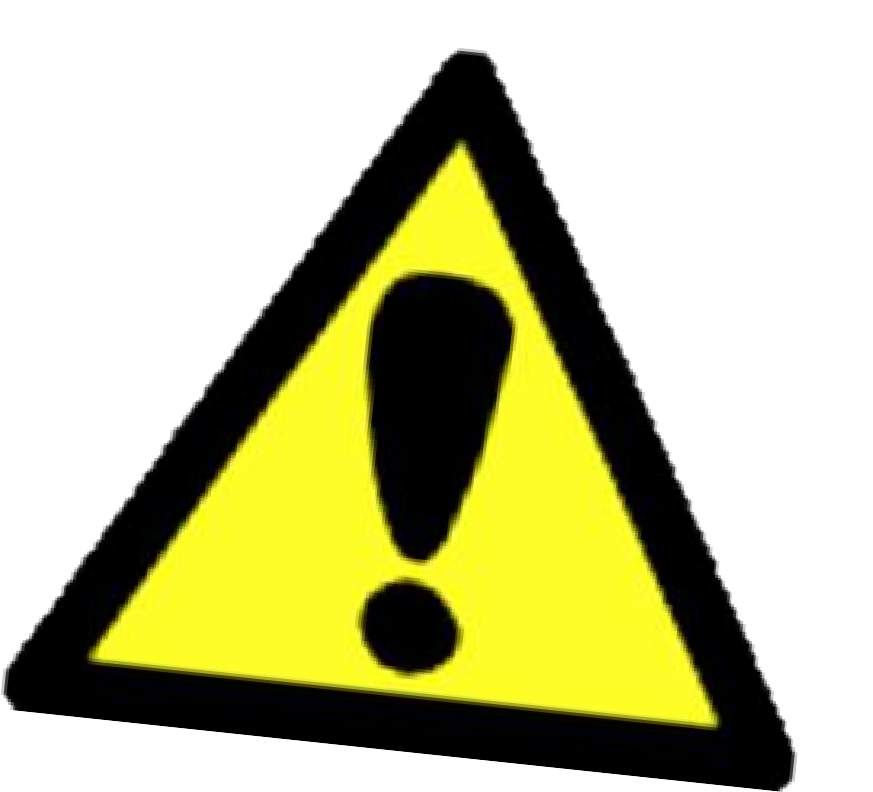 © 2016 Pearson Education, Inc., Hoboken, NJ. All rights reserved.
Multiple Streams
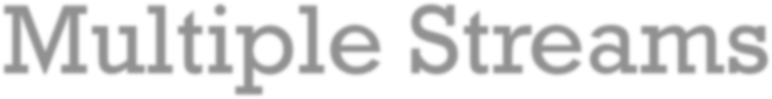 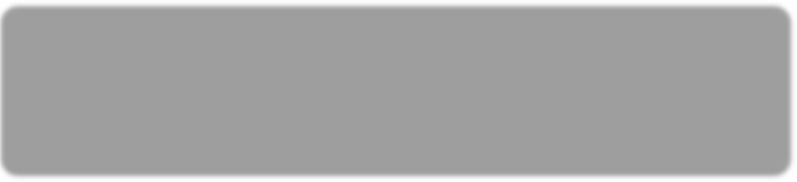 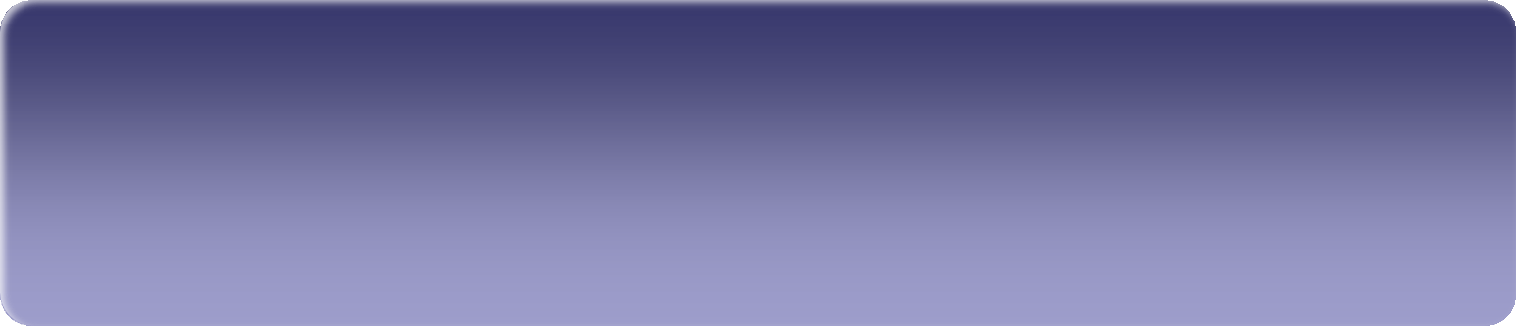 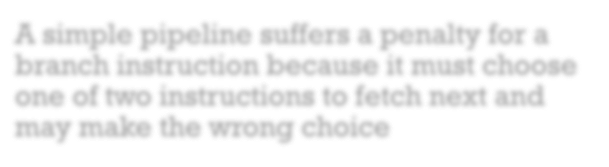 A simple pipeline suffers a penalty for a  branch instruction because it must choose  one of two instructions to fetch next and  may make the wrong choice


A brute-force approach is to replicate the  initial portions of the pipeline and allow the  pipeline to fetch both instructions, making  use of two streams

Drawbacks:
With multiple pipelines there are contention delays for
access to the registers and to memory
Additional branch instructions may enter the pipeline  before the original branch decision is resolved
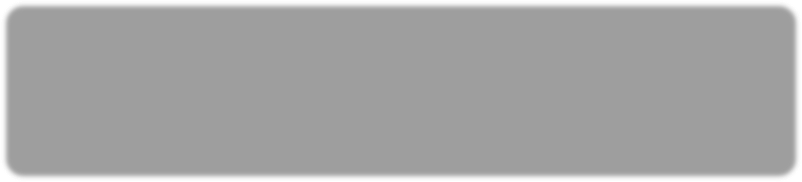 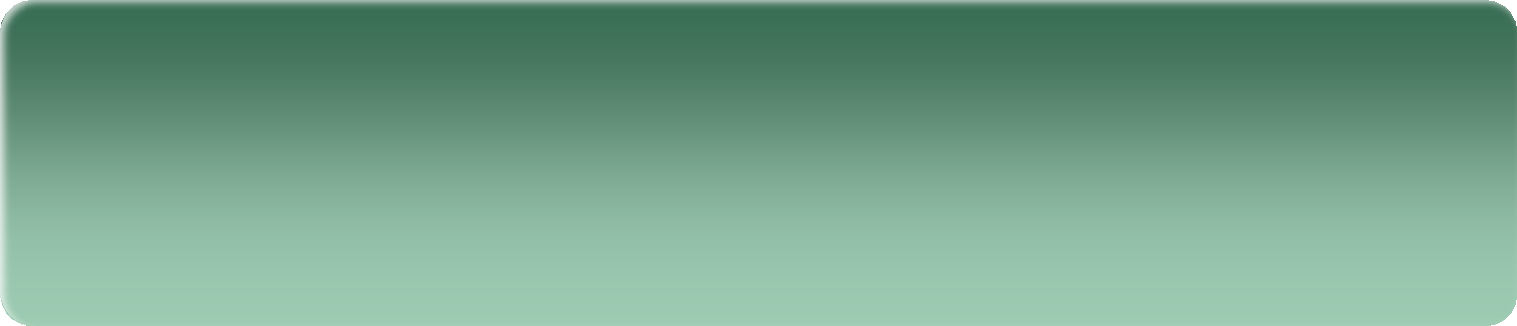 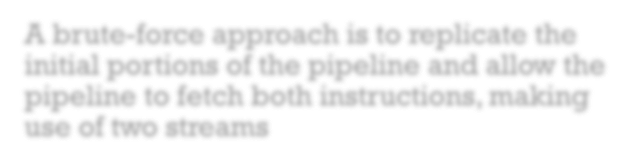 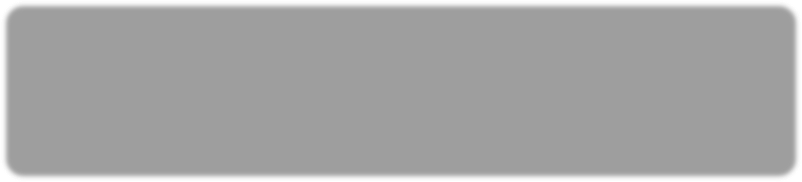 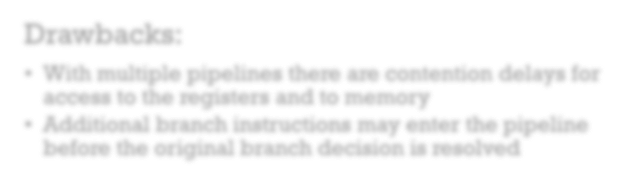 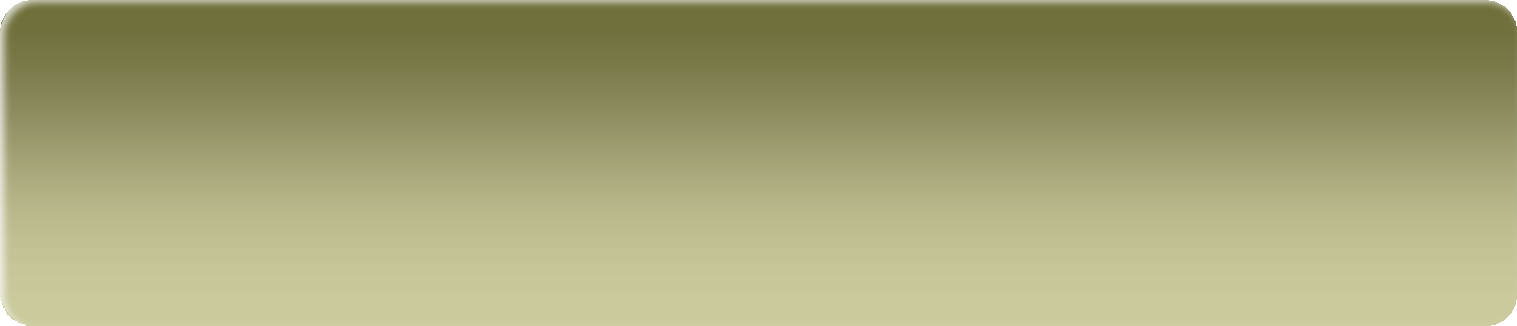 © 2016 Pearson Education, Inc., Hoboken, NJ. All rights reserved.
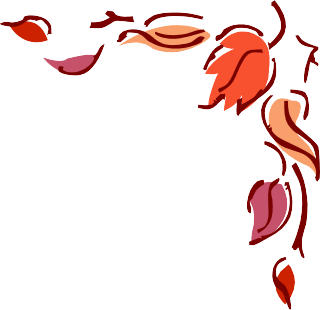 Prefetch Branch Target
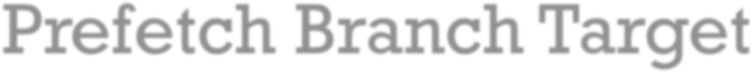 When a conditional branch is recognized, the  target of the branch is prefetched, in addition  to the instruction following the branch
Target is then saved until the branch  instruction is executed
If the branch is taken, the target has already
been prefetched
IBM 360/91 uses this approach
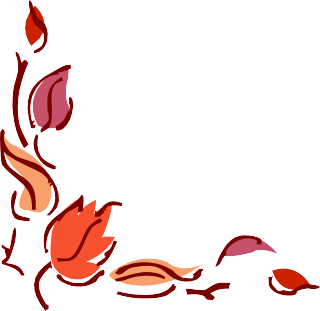 +
© 2016 Pearson Education, Inc., Hoboken, NJ. All rights reserved.
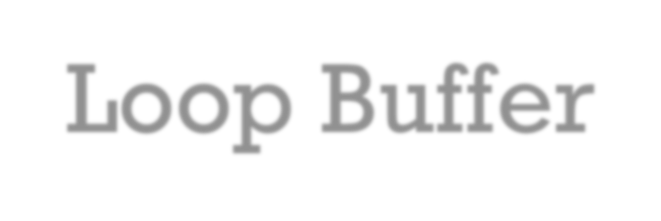 + Loop Buffer
Small, very-high speed memory maintained by the  instruction fetch stage of the pipeline and containing the n  most recently fetched instructions, in sequence
Benefits:
Instructions fetched in sequence will be available without the  usual memory access time
If a branch occurs to a target just a few locations ahead of the  address of the branch instruction, the target will already be in the  buffer
This strategy is particularly well suited to dealing with loops
Similar in principle to a cache dedicated to instructions
Differences:
The loop buffer only retains instructions in sequence
Is much smaller in size and hence lower in cost
© 2016 Pearson Education, Inc., Hoboken, NJ. All rights reserved.
+
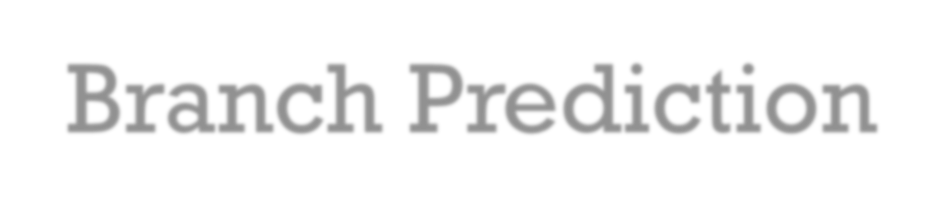 Branch Prediction
Various techniques can be used to predict whether a branch
will be taken:
These approaches are static
They do not depend on the  execution history up to the time of  the conditional branch instruction
Predict never taken
Predict always taken
Predict by opcode
Taken/not taken switch
Branch history table
These approaches are dynamic
They depend on the execution history
© 2016 Pearson Education, Inc., Hoboken, NJ. All rights reserved.
Intel 80486 Pipelining
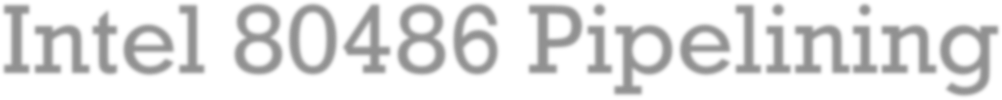 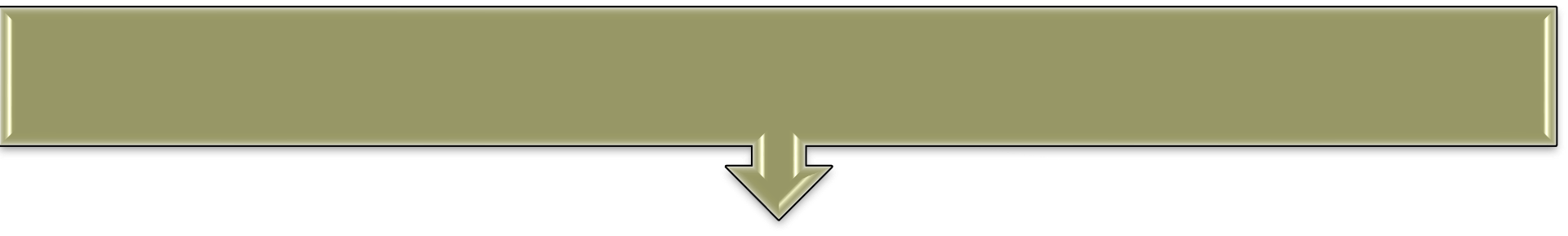 Fetch
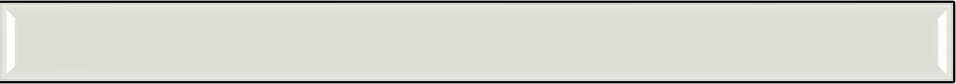 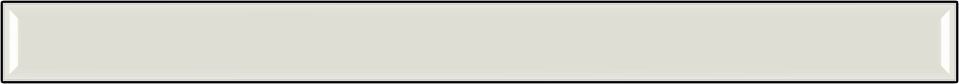 Objective is to fill the prefetch buffers with new data as soon as  the old data have been consumed by the instruction decoder
Operates independently of the other stages to keep the prefetch  buffers full
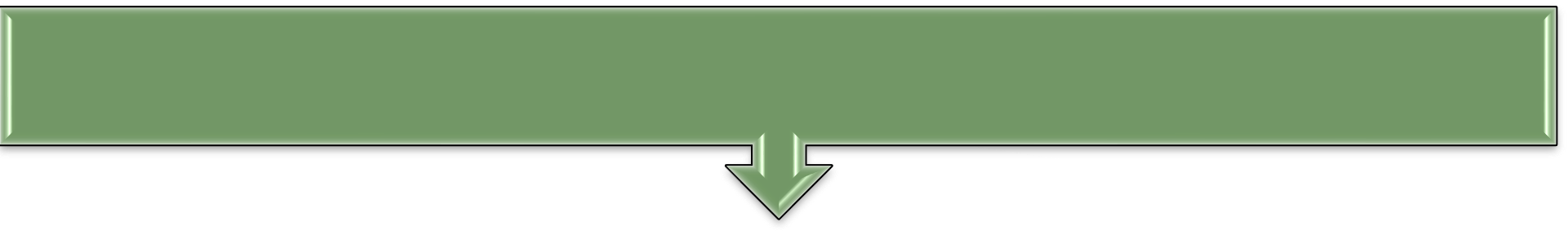 Decode stage 1
3 bytes of instruction are passed to the D1  stage from the prefetch buffers
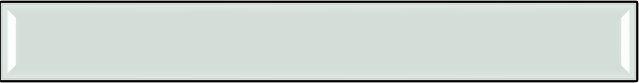 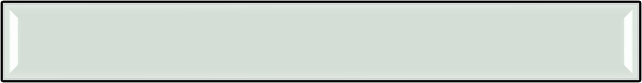 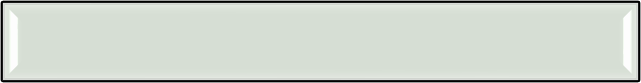 All opcode and addressing-mode  information is decoded in the D1 stage
D1 decoder can then direct the D2 stage to  capture the rest of the instruction
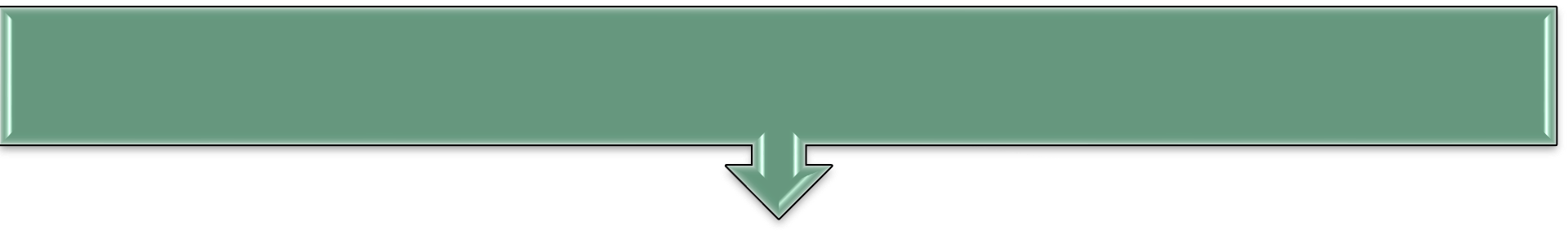 Decode stage 2
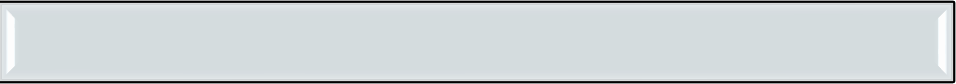 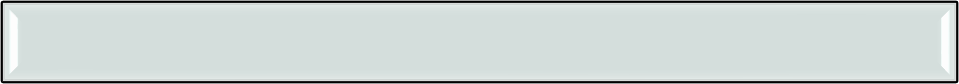 Also controls the computation of the more complex addressing
modes
Expands each opcode into control signals for the ALU
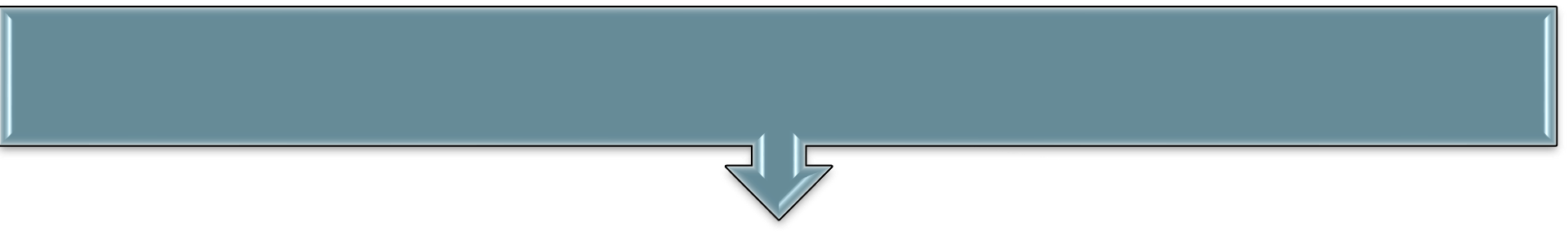 Execute

Stage includes ALU operations, cache access, and register update
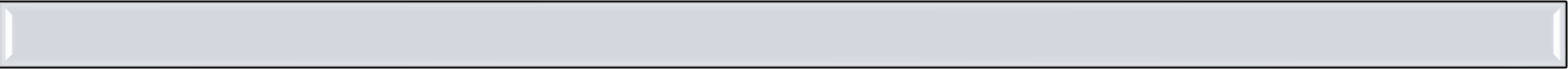 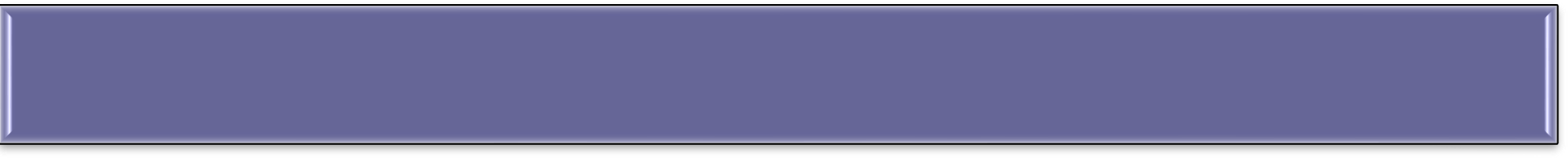 Write back
Updates registers and status flags modified during the preceding execute stage
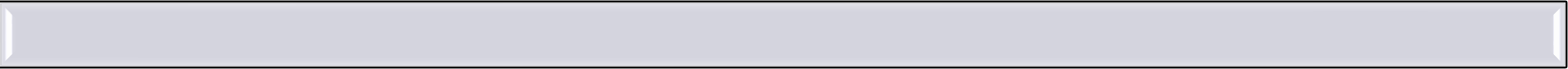 © 2016 Pearson Education, Inc., Hoboken, NJ. All rights reserved.
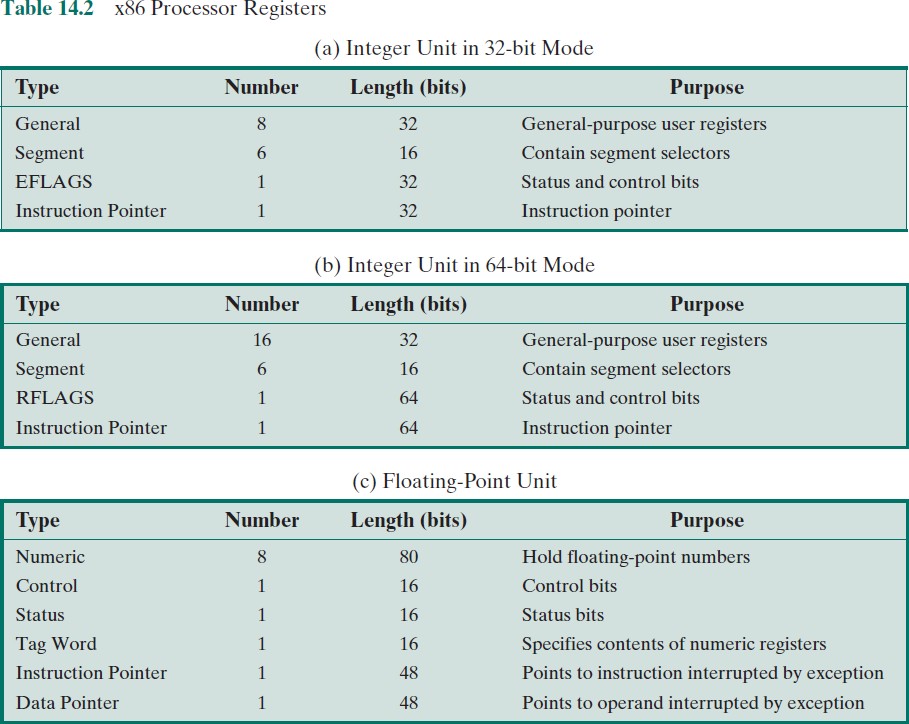 © 2016 Pearson Education, Inc., Hoboken, NJ. All rights reserved.
+
Summary
Processor Structure  and Function
Chapter 14
Instruction pipelining
Pipelining strategy
Pipeline performance
Pipeline hazards
Dealing with branches
Intel 80486 pipelining
Processor organization

Register organization
User-visible registers
Control and status registers

Instruction cycle
The indirect cycle
Data flow

The x86 processor family
Register organization
Interrupt processing
© 2016 Pearson Education, Inc., Hoboken, NJ. All rights reserved.